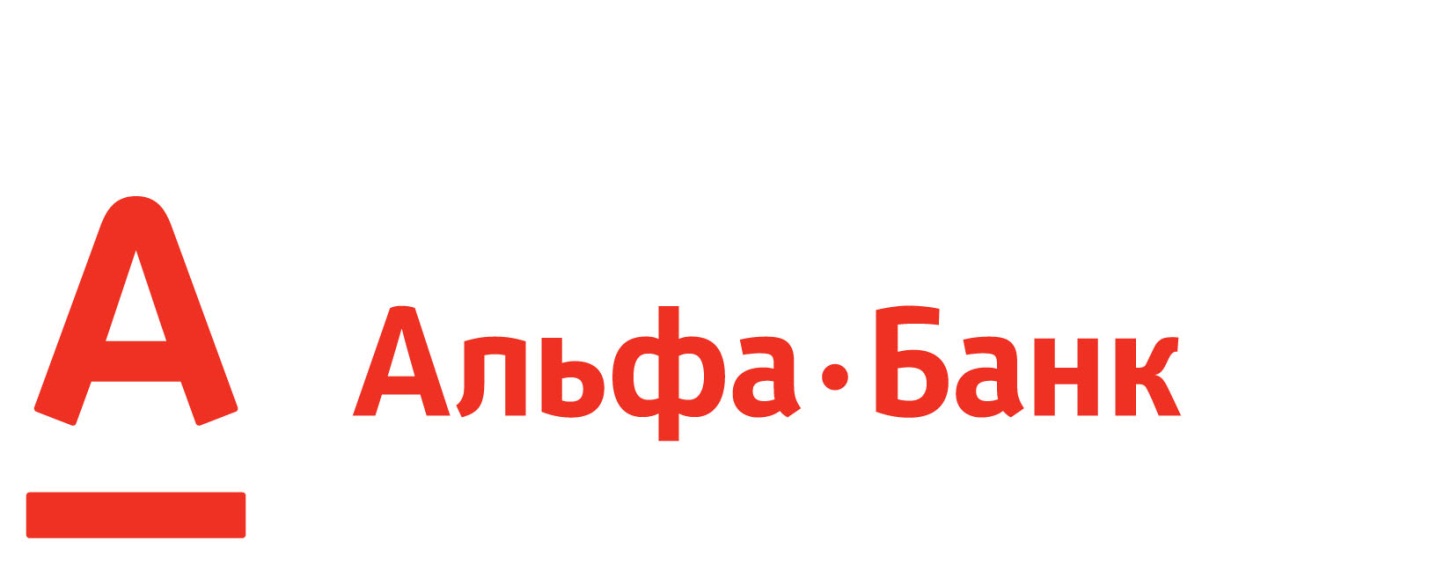 Вызовы на пути развития 
банковского сектора
Сенин В.Б.
Заместитель Председателя Правления 
АО «Альфа-Банк»
Вызовы на пути развития банковского сектора
Дефицит качественного капитала
Противоречивая стратегия развития и 
давление на рынок
банковских услуг
Цифровая революция в финансовой сфере
Огосударствление банковского сектора
2
Вызов I. Качество капитала
Макро-
экономика
История формирования капитала
+
Ошибки руководства банков
=
ДЕФОЛТ
Усиление надзора
Низкое качество 
капитала
3
Вызов II. Противоречивая стратегия развития и давление на рынок банковских услуг
Противоречивая стратегия развития банковской системы:
существующая стратегия развития банковской системы направлена, в основном, на поддержание ее устойчивости. В ней необходимо предусмотреть меры, направленные на развитие банковского сектора, причем не самого по себе, а как важнейшего инструмента развития экономики;
у банков нет информации о ходе работы над предложениями по развитию банковского рынка, которые вошли в т.н. «233 KPI Банка России».
Давление на банковский сектор
1. Появление финансовых услуг, сходных по своим характеристикам с банковскими продуктами:
физическим лицам открыт прямой доступ к валютным торгам на бирже;
участникам клиринга разрешено открывать счета депо через центрального контрагента;
p2p-кредитование и микрозаймы.
4
Вызов II. Противоречивая стратегия развития и давление на рынок банковских услуг
2. Ограничение доступа к дешевым деньгам:
сжатие рынка зарубежных заимствований;
введение законодательных и иных ограничений для доступа коммерческих банков к бюджетным денежным средствам.
3. Отвлечение ресурсов банков на выполнение публичных функций:
ПОД/ФТ и противодействие коррупции;
участие в фискальной политике и валютном контроле;
участие в исполнительном производстве.
5
Вызов II. Противоречивая стратегия развития и давление на рынок банковских услуг
Предложения:
1. Повысить конкуренцию между банками:
применение Регулятором единых стандартов надзора  для  частных и государственных банков;
пересмотр практики субсидирования экономики бюджетными средствами через государственные банки; 
обеспечение банкам равного доступа к бюджетным денежным средствам;
очищение рынка от банков-мошенников и ростовщиков без лицензии;
правовое регулирования площадок P2P-кредитования и усиление надзора за МФО.
2. Качественно преобразовать рынок банковских услуг:
введение ограничений на расчеты наличными денежными средствами;
совершенствование способов обеспечения обязательств: залоговый счет, передача титула, управление залогом, страхование как способ обеспечения обязательств;
правовое регулирование удаленной идентификации и биометрии.
3. Повысить доверие потребителей к банковской системе:
улучшение траспарентности банковской системы;
совершенствование системы страхования вкладов.
6
Вызов III.  Огосударствление банковского сектора
* В расчет включены банки, где доля государства (в т.ч. субъектов РФ и муниципальных образований) превышает 15%.
** Данные Банка России, аналитика – АО «Альфа-Банк».
7
Вызов IV. Цифровая революция в финансовой сфере
Развитие удаленных каналов продаж
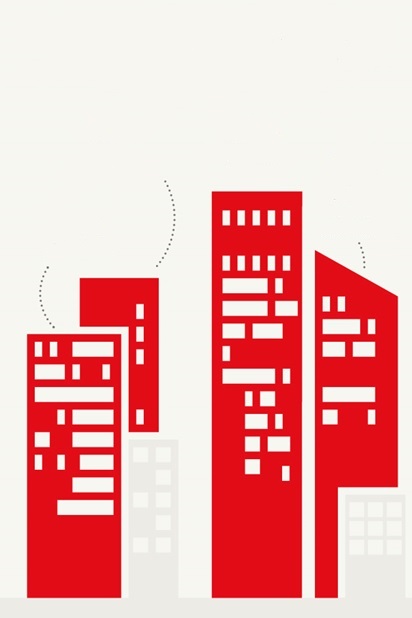 К 2025 г. будут «оцифрованы»:
Применение технологии blockchain
94%
Платежные услуги
69%
Розничное кредитование
80%
Управление капиталом, 
вклады
Переход к безофисному пространству
54%
Корпоративное кредитование
Использование big data для оценки клиентов
Цифровое хранение и оборот документов
8
Вызов V. Новая парадигма работы банковских объединений
В целях развития банковского сектора экономики Российской Федерации, представления консолидированной позиции банковского сообщества перед Банком России и государственными органами, выработки совместных решений происходит реформа банковских Ассоциаций.
Деятельность Ассоциации основывается
на новых принципах:
все решения, вырабатываемые в рамках Ассоциации, должны проходить утверждение руководителями банков – членов Ассоциации либо уполномоченными ими лицами;
Аппарат Ассоциации (в т.ч. Правление) осуществляет только обеспечивающие функции. Он лишь фиксирует, обобщает и исполняет принятые членами Ассоциации решения.
Непосредственное участие руководства банков в принятии решений
управление Ассоциацией осуществляется исключительно ее членами;
выступать от имени Ассоциации вправе только уполномоченные на это представители; 
Ассоциация вправе выступать учредителем / участником иных организаций, иметь филиалы и представительства, только на основании решения Общего собрания членов Ассоциации;
Ассоциация обязана на ежеквартальной основе отчитываться перед членами о своей деятельности, в том числе о реализации принятых членами Ассоциации решений.
Транспарентность
Вызов V. Новая парадигма работы банковских объединений
Обмен информацией в Ассоциации должен происходить незамедлительно. Достичь этого предлагается за счет использования современных технологий. Среди прочего предлагается:
создать систему рассылки информации по вопросам, интересующим членов Ассоциации;
создать облачную базу данных Ассоциации, обеспечив каждого члена Ассоциации онлайн-доступом к ней;
обеспечить членов Ассоциации возможностью обсуждать вопросы с использованием систем видеоконференцсвязи.
Использование               IT-технологий
В состав рабочих органов Ассоциации (комитетов, рабочих групп) должны входить только имеющие соответствующую компетенцию работники банков – членов Ассоциации.
Профессионализм
В состав Ассоциации преимущественно должны входить кредитные организации / организации, непосредственно связанные с финансовым рынком. Членство в Ассоциации иных организаций (адвокатов, нотариусов, ЧОПов и прочее) должно носить исключительный характер и только на основании решения Общего собрания членов Ассоциации.
Ограниченное число членов Ассоциации
Выводы
Для развития банковской индустрии участникам рынка необходимо обеспечить равные возможности и единые для всех критерии надзора и принципы резервирования. Это позволит существенно повысить конкуренцию на рынке и улучшить качество оказываемых финансовых услуг для граждан и организаций.
Необходимо разработать и принять системные меры, направленные на снижение доли государственного участия в структуре банковского сектора экономики и увеличение доли частного капитала.
Требуются меры по качественному преобразованию рынка банковских услуг, направленные на ликвидацию существующей инструментальной отсталости и приведение его в соответствие с требованиями цифровой эпохи.
Необходима новая парадигма выработки и принятия решений в банковской сфере, суть которой – соблюдение баланса между потребностями рынка и функциями регулятора. Эффективность принятых решений в такой системе должна оцениваться не количеством изданных нормативно-правовых актов, а качественным состоянием банковского сектора, причем не самого по себе, а как важнейшего инструмента развития экономики.
1.
2.
3.
4.
11